情報処理技法(リテラシI)
第９回：Microsoft Excel (1/2)
産業技術大学院大学 情報アーキテクチャ専攻
助教　　柴田　淳司
2016/6/15
1
第９回・第１０回の目標
第９回：
表を見やすくする
数式を入れてみる
グラフの作成
第１０回：
データアナリストになろう
2016/6/15
2
[Speaker Notes: 表計算とは？]
表計算（Spread Sheet）
数値を入れて計算・解析・分析を行うもの
例えば…
＝
×
2016/6/15
3
[Speaker Notes: 例えば
会計に使える
スケジューリングに使える]
本日の課題
Excelを使って家計簿を作る
収入・支出を作る
収入合計・支出合計、繰越し金を自動で設定
こんな感じ
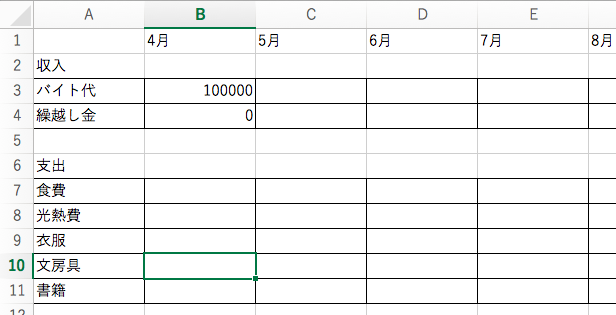 2016/6/15
4
Excelの起動
Lanchpad→Microsoft Excelを選択
2016/6/15
5
使い方の手順
セルの選択
操作対象をセル単位で選択
列や行単位でも選択可能

文字の入力
文字のほか、数式を入力可能
関数も準備してある

書式設定
選択範囲内のセルの文字の設定
選択範囲内のセルの設定
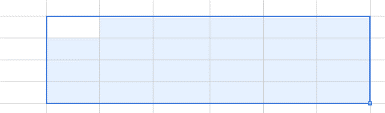 セルを選択した状態
2016/6/15
6
セルの選択
列・行の順番で表記
例：
C列３行目の値＝C3
A列の1行目から10行目＝A1:A10
4月シートのB列11行の値＝’4月’!B11
列、行を選択する場合は列や行の番号をクリック
すべて選択は入力欄の左上をクリック
選択中のセルの
位置情報
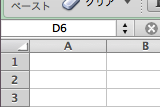 選択されたセル
2016/6/15
7
数値の入力
セルを選択し、文字・数値を入力

注意点
=、-で始まると数式扱いになる
あくまで表計算用だということに注意
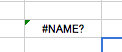 エラー表示
2016/6/15
8
数式
数式を入れると自動で計算してくれる
y=f(x)
総和	=SUM(A1:A10)
最小	=MIN(A1:A10)
最大	=MAX(A1:A10)
2016/6/15
9
オートフィル
規則性のある数字を自動で入力
選択範囲の右下をクリック
引っ張る
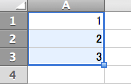 ここをドラッグ
2016/6/15
10
セルの設定
値の種類
行・列の幅
罫線
条件付き書式
2016/6/15
11
値の種類
セルに入力する値の種類を選べる
選択セルを右クリック→セルの書式設定→表示形式
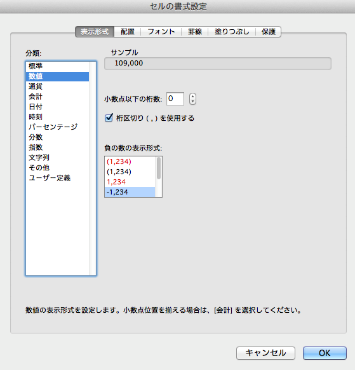 お金：数値
ラベル：文字列
月日：日付

を設定
2016/6/15
12
早速課題をやってみよう！
収入：
各月の小計を出す
お小遣いとバイト代の合計を出す
支出
各項目の計を出す
残高を出す
割合の計算
グラフ作成
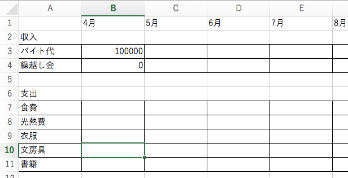 2016/6/15
13
データの準備
授業ページに飛ぶ
http://www.cis.twcu.ac.jp/~shibata-atsushi/
第8回講義の家計簿データをダウンロード
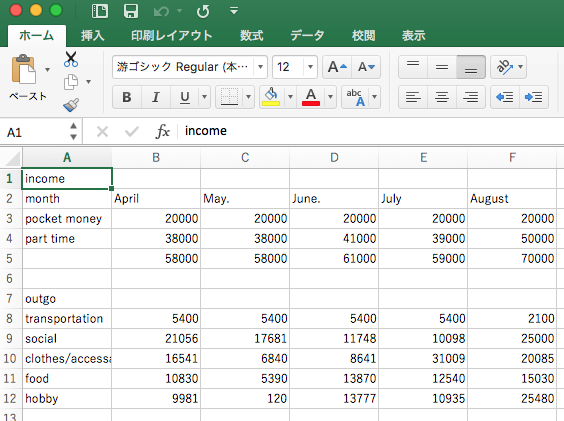 CSVデータ
(comma separated value)
2016/6/15
14
データをExcelに移す
①範囲を選択して
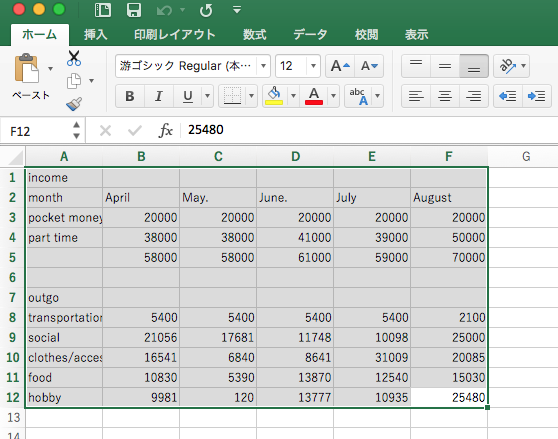 ②コピー＆ペースト
2016/6/15
15
配置を変える
小計や合計を追加
2016/6/15
16
セルに罫線をつける
見やすい線を引こう
2016/6/15
17
数式を入れよう
2016/6/15
18
埋めるとこんな感じ
=SUM(C2:C3)
=D4-D12+D14
2016/6/15
19
消費の割合
形式を選択してペースト
→数値
2016/6/15
20
割合計算
2016/6/15
21
絶対参照（テスト出ます）
$をつけると
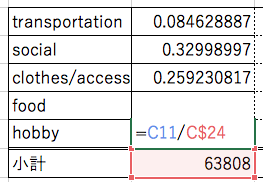 オート
フィル
ずれない
2016/6/15
22
[Speaker Notes: これと、絶対パス、相対パスは必ず出るらしい（毎年出ている）]
グラフの挿入
円グラフ
範囲を選択して
2016/6/15
23
いい感じに調整しよう
2016/6/15
24
課題提出！
作成した家計簿データを提出する
柴田の授業ページへ
第8回出席/課題提出
2016/6/15
25
次週予告
Excelの使い方
表を使って書類を作成する
データアナリストになろう
2016/6/15
26